Con(IsNull("urban_trees_ALS_grid_05m_binary.tif"),"S2albedovanino20160914_sjtsk05.tif")
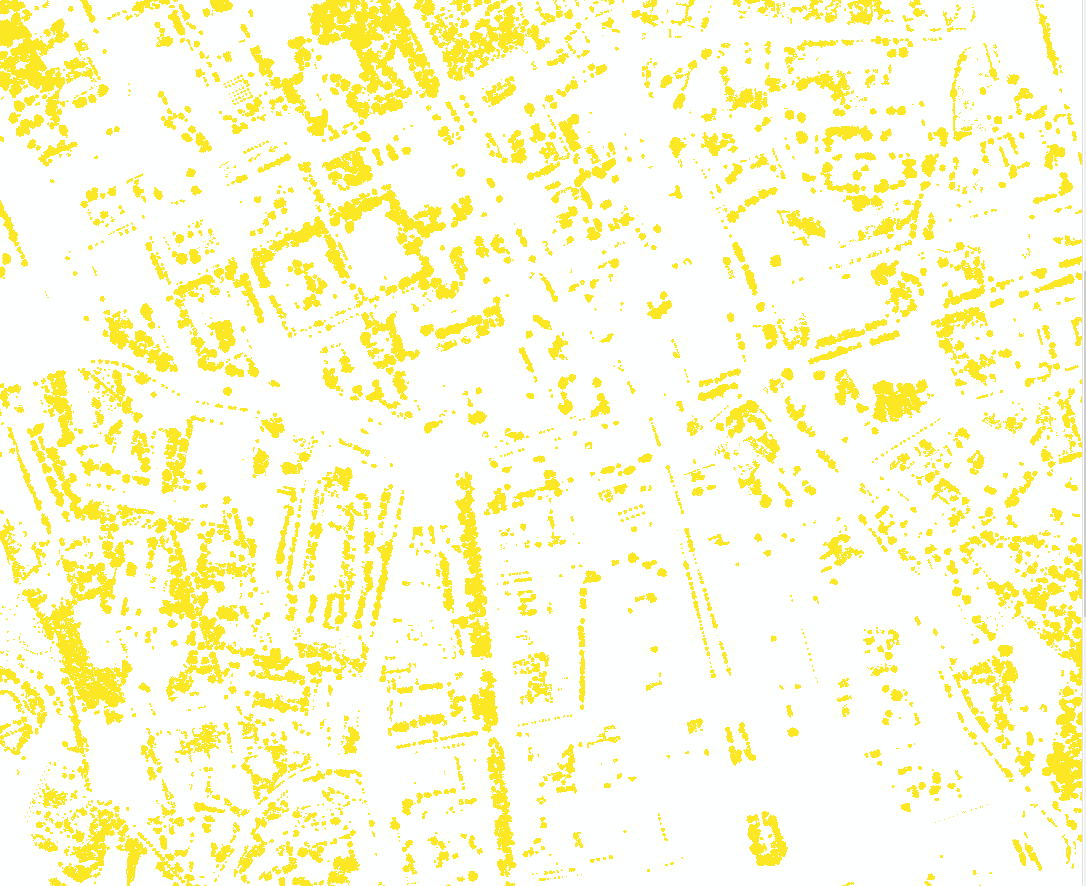 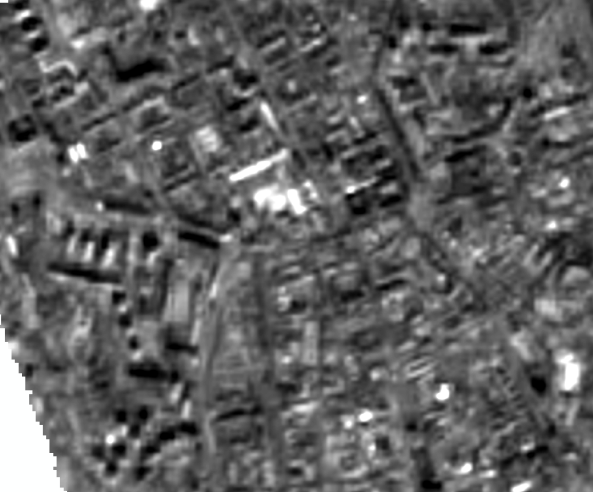 Mean albedo of land cover ground classes excluding the pixels of trees, based on Vanino 2018 approach for Sentinel 2
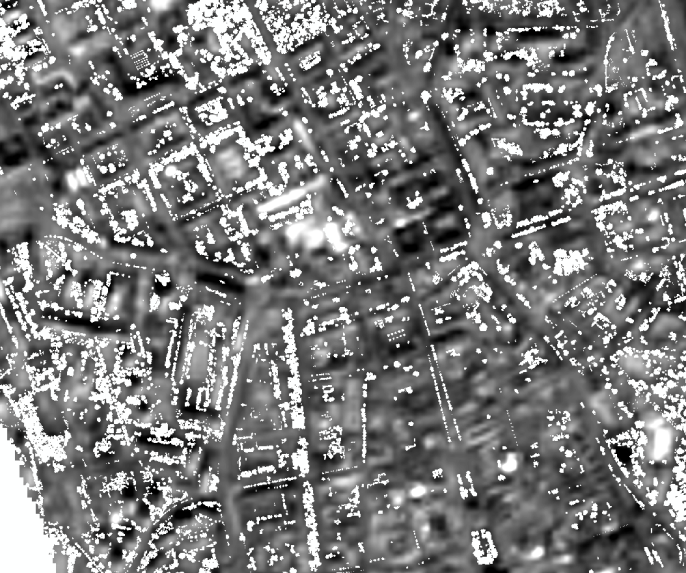 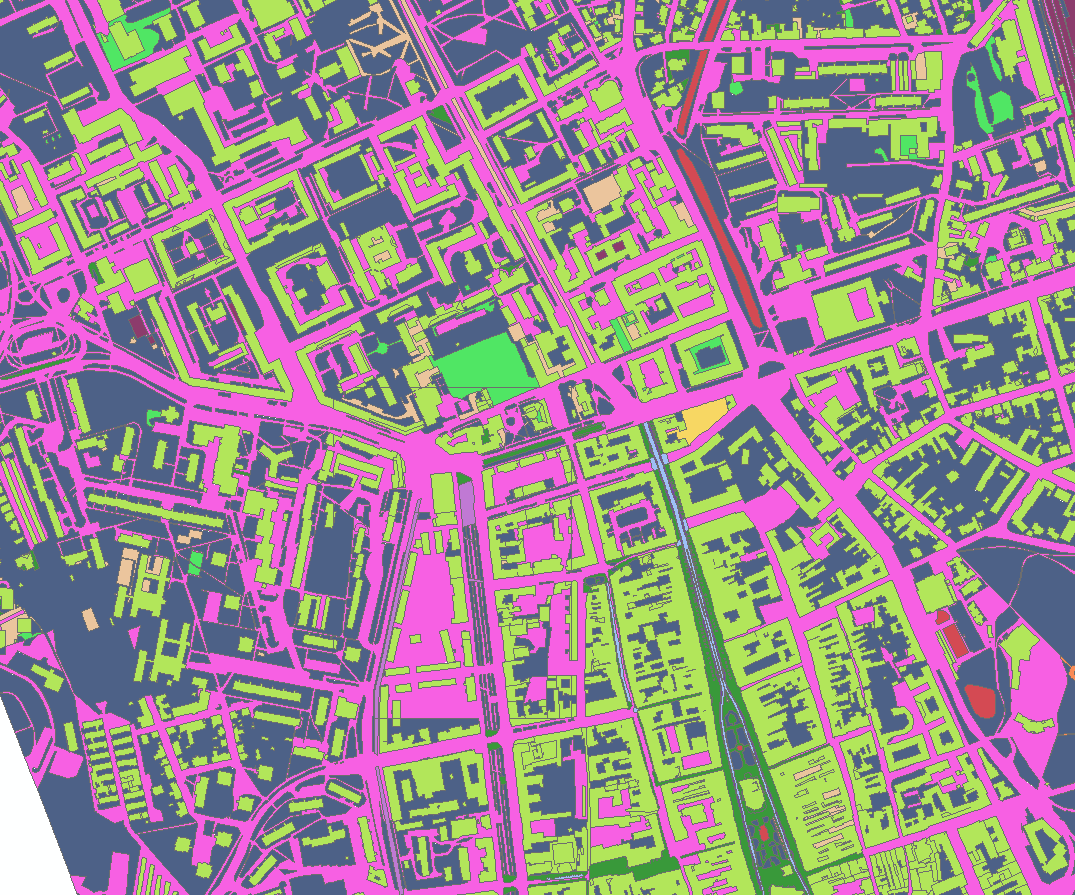 Transmitance from scaled LAI((„urban-trees-S2-LAI" + max) * (1 - 0) / (max - min)) + 0
November
September
200 m
200 m
200 m
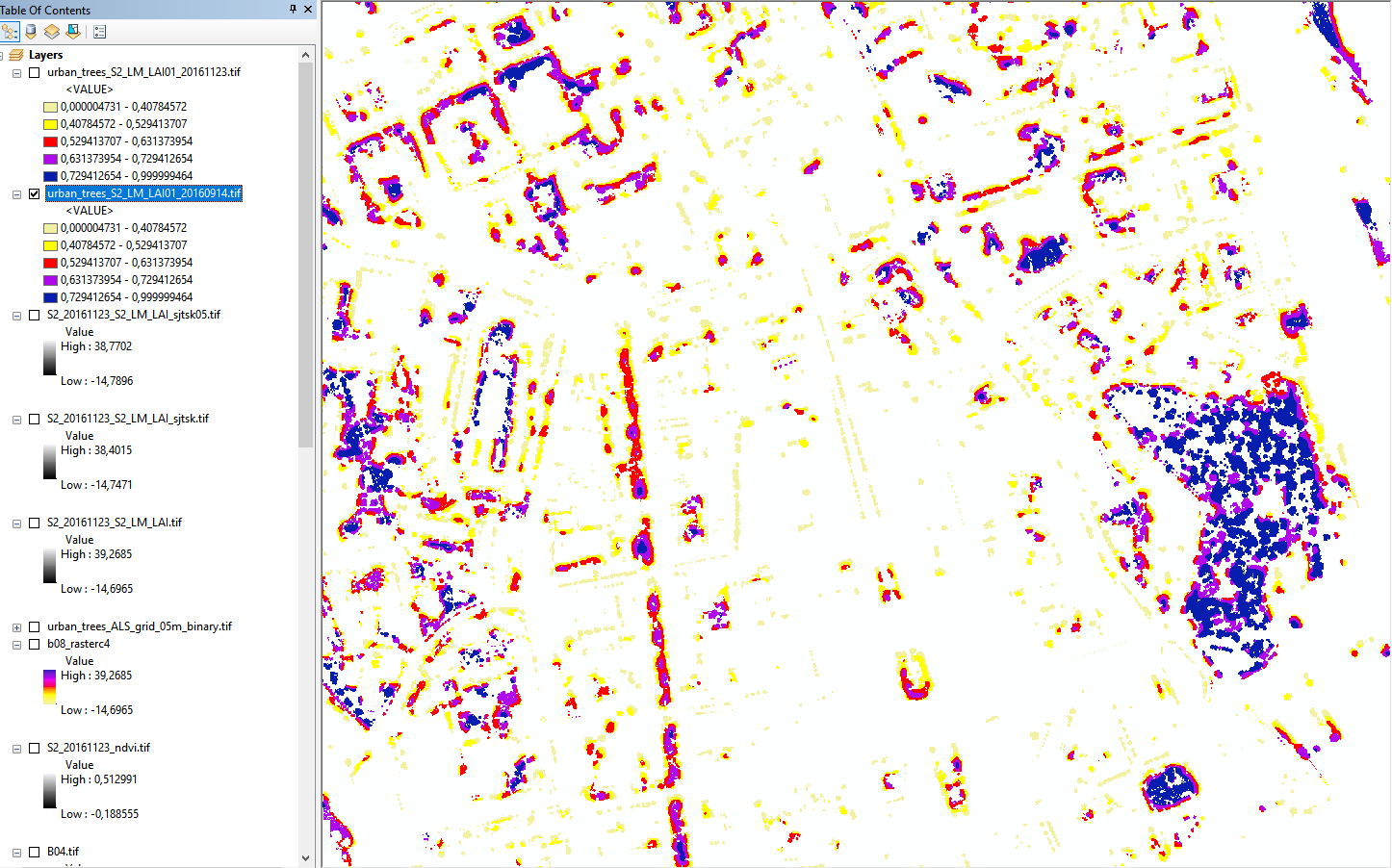 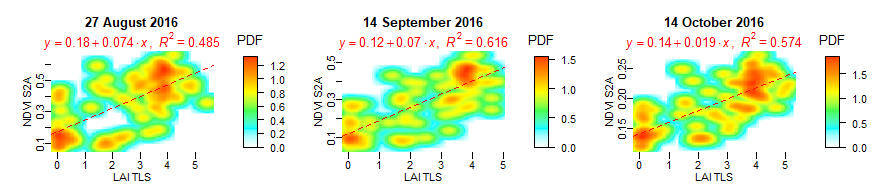 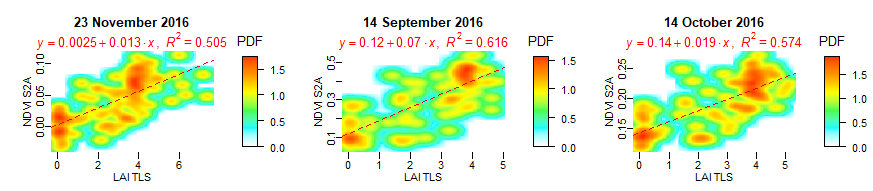 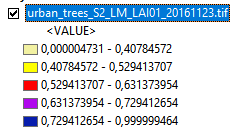 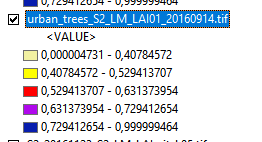